Using Data You Can Trust, Improving Survey Response Rates
Shilan Wooten, Alaska Early Intervention/Infant Learning Program
Sharon Loza, North Carolina Infant Toddler Program
Sheila Brookes, AEM Corporation
Tony Ruggiero, DaSy at AEM Corporation
Improving Data, Improving Outcomes
Conference Arlington, VA
August 14-16, 2018
Agenda
Overview of family outcomes (aka Indicator 4)
Advantages and disadvantages of different survey methodologies
Survey response rates
Considerations for improving response rates
Alaska’s experience with family survey
Group work and discussion
Wrap up
2
Concurrent Session Outcomes
Participants will learn:
How states collect family survey data
How Alaska Part C collaborates with a higher education agency to collect family survey data
How North Carolina Part C changed their survey methodology to increase response rates
About tools and technical assistance related to collecting family survey data
3
Overview of Family Outcomes
Performance Indicator
States allowed to set performance targets each year
Indicator C4
Percent of families participating in Part C who report that early intervention services have helped the family:
Know their rights
Effectively communicate their children’s needs
Help their children develop and learn

Source: OSEP Part B Measurement Table
4
Overview of Family Outcomes (cont.)
All states use survey methodology to report
Four main survey approaches are used to collect data
NCSEAM Family Survey (18)
ECO Family Outcomes Survey, Revised – 2011 (17)
ECO Family Outcomes Survey, Original (9)
State developed surveys (12)


Source: ECTA
5
Overview of Family Outcomes (cont.)
Survey Type Used by States between FFY14 and FFY15
Source: ECTA
6
Overview of Family Outcomes (cont.)
Some states tailor their surveys
Scoring metrics and indicator thresholds varied among states
States must report on representativeness of data and describe improvement strategies
Most states report a response rate
Response rates range from 9.2% - 100%

Source: ECTA
7
Performance Trends
8
Survey Methodology
Telephone
Mail
Face-to-face
Internet or web based
Mixed Mode
9
Telephone
Advantages
Less expensive than face-to-face interviews and mail surveys
Less time consuming than face-to-face interviews 
Socially acceptable responses less likely
Random digit dialing
Train telephone interviewers to “stick to the script”
Develop skip patterns in the computer aided telephone interview (CATI) software
10
Telephone
Disadvantages
Phone number no longer listed/out of service
Cell phones
People move and get new numbers
Phone number not provided or provided incorrect phone number
People can hang up
Too many surveys and hard to determine which ones are marketing calls
11
Mail
Advantages
Respondents can answer in privacy
Less expensive than face-to-face interviews
Less time consuming than face-to-face interviews 
Socially acceptable responses less likely
12
Mail
Disadvantages
People move and do not leave forwarding address
People may not open the mail when received
Mail not delivered/lost in mail
Respondent may not follow skip patterns
13
Face-to-face
Advantages
Success in avoiding item non-response
Respondents more likely to answer open-ended questions
Not as sensitive to questionnaire construction as telephone and mail surveys
14
Face-to-face
Disadvantages
Respondents cannot answer in privacy
More expensive than mail surveys
More time consuming
Socially acceptable responses more likely
15
Internet or Web-based
Advantages
Good for inclusive groups (employee and customer satisfaction surveys)
Survey software has features to develop skip patterns and setting up dates for initial sending and follow up to non-respondents
Can reach a very large number of people
Cost-effective
Access via smartphones
16
Internet or Web-based
Disadvantages
Not all people have internet access or email addresses
Email addresses may not be up to date or not collected
People have multiple email addresses
Survey representativeness can be an issue
17
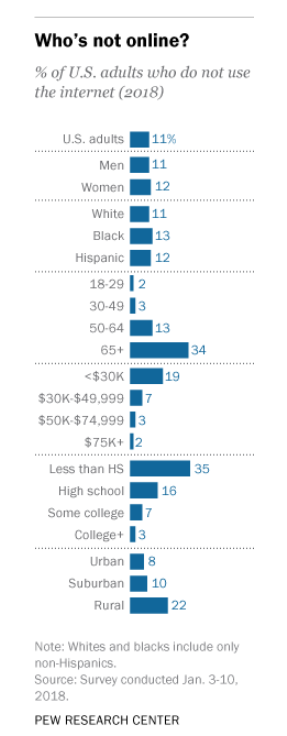 Who’s not online?
18
Survey Response Rates
Low response rates
Decrease the statistical power of the data which:
Hinders the ability to analyze the data
Hampers the ability to generalize results
Is indicative of non-response bias within the sample
Source: Grand Canyon University Center for Innovation in Research and Teaching
19
Considerations for Improving Response Rates
Methodological Considerations
Initial contact
Reminder
Initial dissemination of survey
Tickler
First follow-up with non-responders
Second follow-up with non-responders
Additional follow-up
Source: Adapted from Dillman
20
Alaska’s Family Outcome Survey
Historical Development
Partnership with University of Alaska Anchorage Center for Human Development (UAA CHD)
Alaska adopted original ECO Center Family Survey and made modifications:
Simplified outcome language
Items on one page, comments on back
4-point Likert scale based on feedback from Alaska Native stakeholders
Participant Selection Procedure
In February, Alaska Part C Data Manager pulls potentially eligible survey participants for survey target group from Alaska Part C database based on following parameters:
Families need to have at least one child eligible for Part C services, enrolled during the previous calendar year, and enrolled for at least six months
Randomly select a target group of 158 families from a group of 700+ eligible families
Survey Procedure
Provide multiple ways to respond
Initial survey packets are mailed to target families in March. Packets contain:
an invitational letter,
the survey instruments,
and a postage-paid return envelope
Survey Procedure
Introductory letter invites families to complete survey by
mail,
online,
or using a toll-free phone number
Letter informs families that UAA CHD will contact families if survey hasn’t been completed
Survey Procedure
Invest in return rate:
Phone calls to non-responding families
Requests to call at another time, opt out, or resend the survey are always honored
Reminder post cards
Analyses
Summary of responses
Comparisons across four regions
Comparisons between years
Comparisons by race
Qualitative data: De-identified positive/mixed/negative comments are included in report
2018 Results
Eligible population: 758 families
Target group: 152 families
Made contact with all 152 families:
69 opted out or did not respond 
83 eligible families completed survey
Response Rate = 55%
30% completed surveys by mail or online
70% responded by phone
Response Rates by Region
Comparison
Response Rate Over Time
Challenges
Inconsistent phone numbers
Grouping responses by geographic region
Preparing families for the survey
Extra childcare items
North Carolina’s Family Outcome Survey
North Carolina Infant-Toddler Program
North Carolina Early Intervention Branch located in Division of Public Health (NC DHHS)
16 local Children’s Developmental Service Agencies (CDSAs) 
100 counties across the state 
range in enrollment size from approximately 400 to 2600 children
Serve approximately 23,000 children per year
34
Historical Development
Prior to April 2017, mail paper surveys to all families
State Systemic Improvement Plan 
Initial broad stakeholder engagement 
Family outcomes survey identified as priority to address low response rates and lack of representativeness
Implementation teams formed to address SSIP strands, including family outcomes (Family Engagement Team)
35
Family Engagement Team (FET)
Objective – provide recommendations for system improvements to enhance family engagement
Stakeholders
State staff
University partners
Local representation
Parent organization
Quarterly meetings (face to face and via webinar)
36
FET Recommendations
Adopted new survey - Family Outcomes Survey-Revised) 
Added comments field to collect qualitative data
Change in survey methods  
Data reporting frequency 
Family Outcomes Coordinators 
Evaluation of implementation
Strengthening Family Engagement overall in NC ITP
37
Family Outcome Survey-Revised (FOS-R)
Part A (24 questions on ways families support child’s needs) and B (17 questions on program helpfulness) 
NC added qualitative comments field
Developed by Early Childhood Outcomes Center
Ease of administration 
Less time to complete
38
New Survey Methods
Service coordinators inform families of survey 
Administered at 6-months/semi-annual visit
Offered in person with families to be completed via tablet, online, or paper
Unique ID 
Family flyer
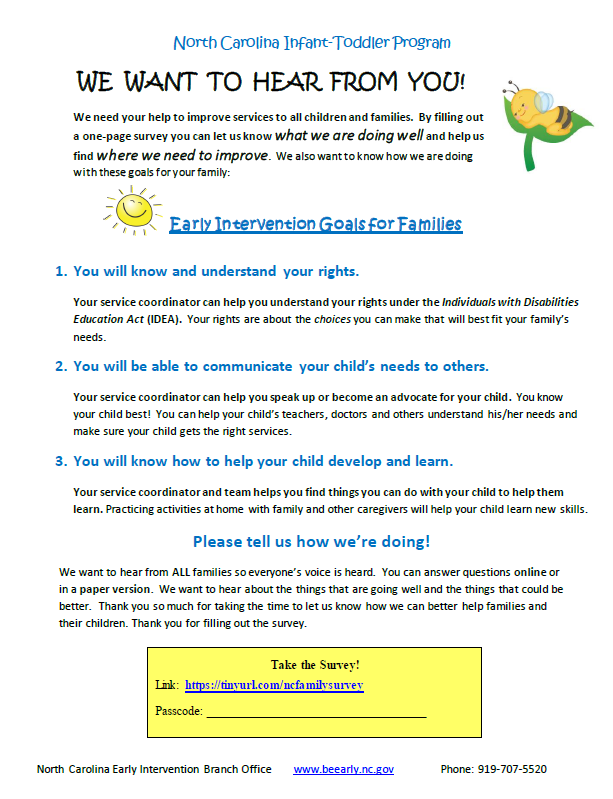 39
Family Outcomes Coordinators
Identified point person at each CDSA responsibly for quality assurance for FOS
Trained FOCs on new survey, methods and implementation
Convene quarterly meetings to review data and discuss strategies to improve response rates and data quality
40
Response Rates over Time
*FFY 2016 includes one quarter only, with a subset of local programs (pilot) 
**FFY 2017 includes three of four quarters to date, with all local programs included
41
Data Use and Evaluation
Local quarterly data reports 
Evaluation of implementation process to identify successes and improvements 
Directors use data to positive reinforcements to staff
42
Challenges
Response rates not consistently improving and widely variable across the state
Ongoing turnover and training
Practice of offering survey is still being established
Data quality – FOUIs, paper submissions missing info, timeliness of completion
43
Next Steps
Implement Part A of FOS-R
Collectively setting a response rate goal for all CDSAs
Improving accountability/monitoring 
Ongoing training, TA, and evaluation
44
Resources
Family Outcomes Data Community of Practice
Upcoming meetings September 10 & November 5, 2019
Register: http://ectacenter.org/events/communities.asp#familydata 
ECTA Family Outcomes online resources: http://ectacenter.org/eco/pages/familyoutcomes.asp
Annual APR analysis, Graphing templates, Framework & self-assessment, Representativeness calculator, Family outcomes video, Using data resources
Building Stakeholder Knowledge about Data (DaSy) (https://dasycenter.org/building-stakeholder-knowledge-toolkit/ )
DaSy Critical Questions for Analyses (https://dasycenter.org/resources/critical-questions/)
45
Final presentation slide
Visit the DaSy website at:http://dasycenter.org/
Like us on Facebook: https://www.facebook.com/dasycenter
Follow us on Twitter:@DaSyCenter
46
Thank You
The contents of this presentation were developed under a grant from the U.S. Department of Education, # H373Z120002. However, those contents do not necessarily represent the policy of the U.S. Department of Education, and you should not assume endorsement by the Federal Government. Project Officers, Meredith Miceli and Richelle Davis.
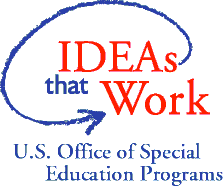 47